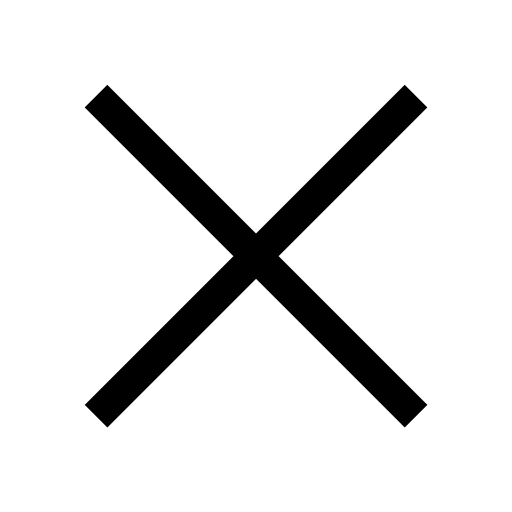 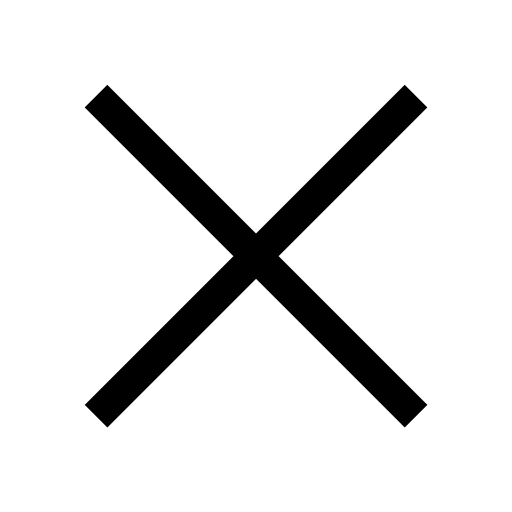 Title what - google
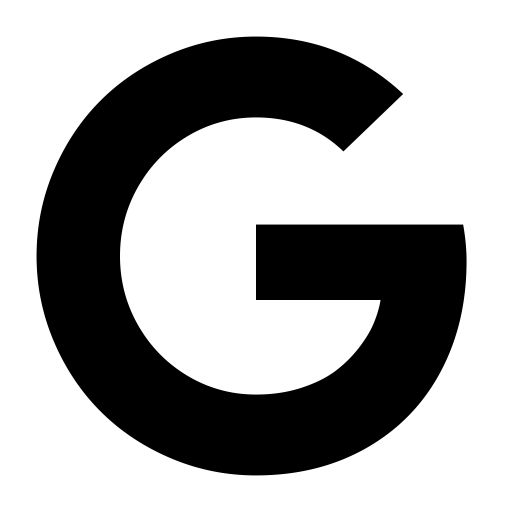 www.yourtitlewhatever.edu.my
Hey Comic Font
Sub heading
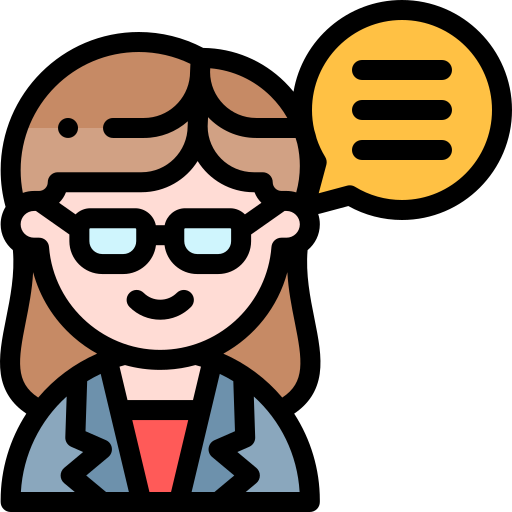 Nama Ahli Kumpulan
Name
Nama
Name
Name
name
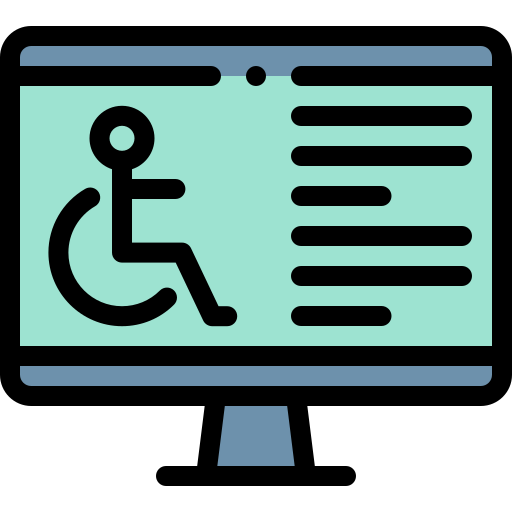 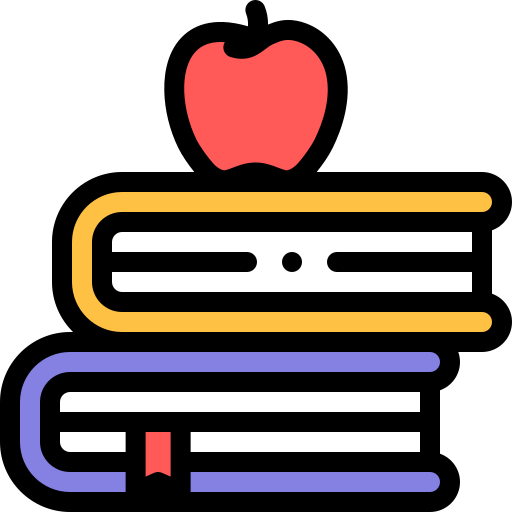 next
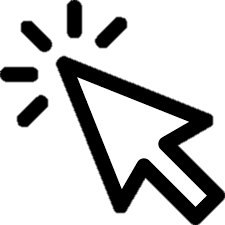 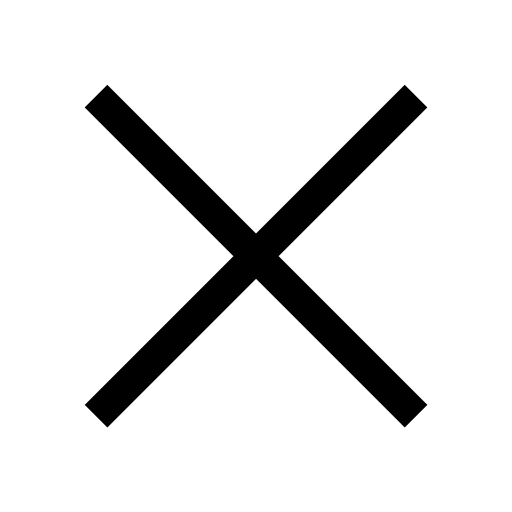 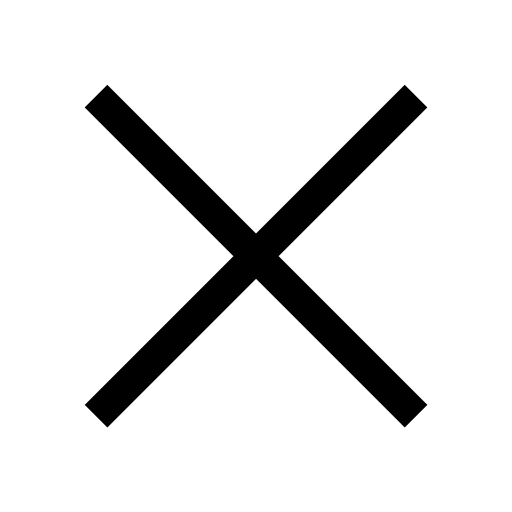 pend inklu- google
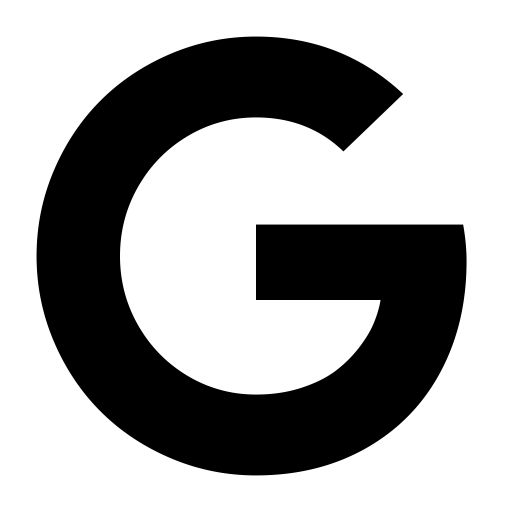 www.pendidikaninklusif/kpk3O12.upsi.edu.my
The content
Write your content here
Contoh / examples :
- The examples
www.putwhateveryouwanttoputhere.edu.my
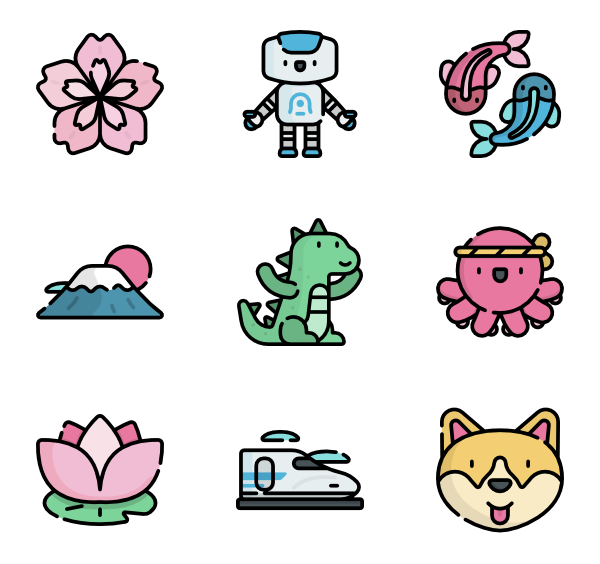 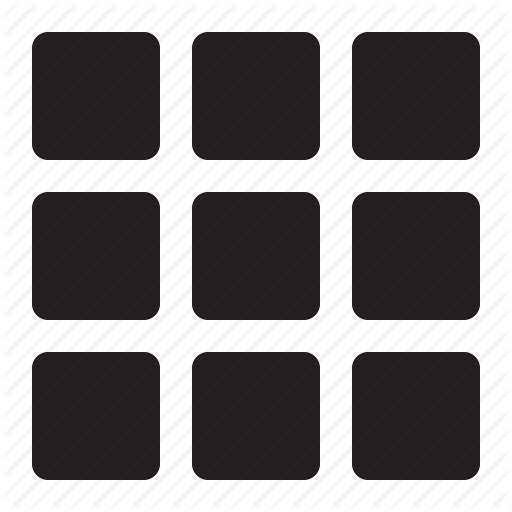 Gmail	Images
The title of the content
Put your contents
Put your contents
Put your contents
Put your contents
Put your contents
Put your contents
Put your contents
Put your contents
Title 
Of
The
Contents
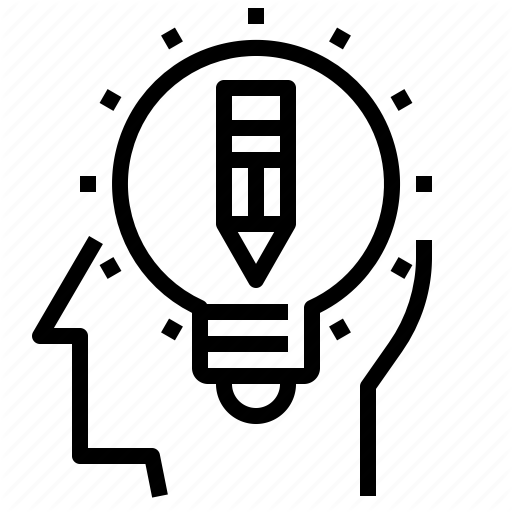 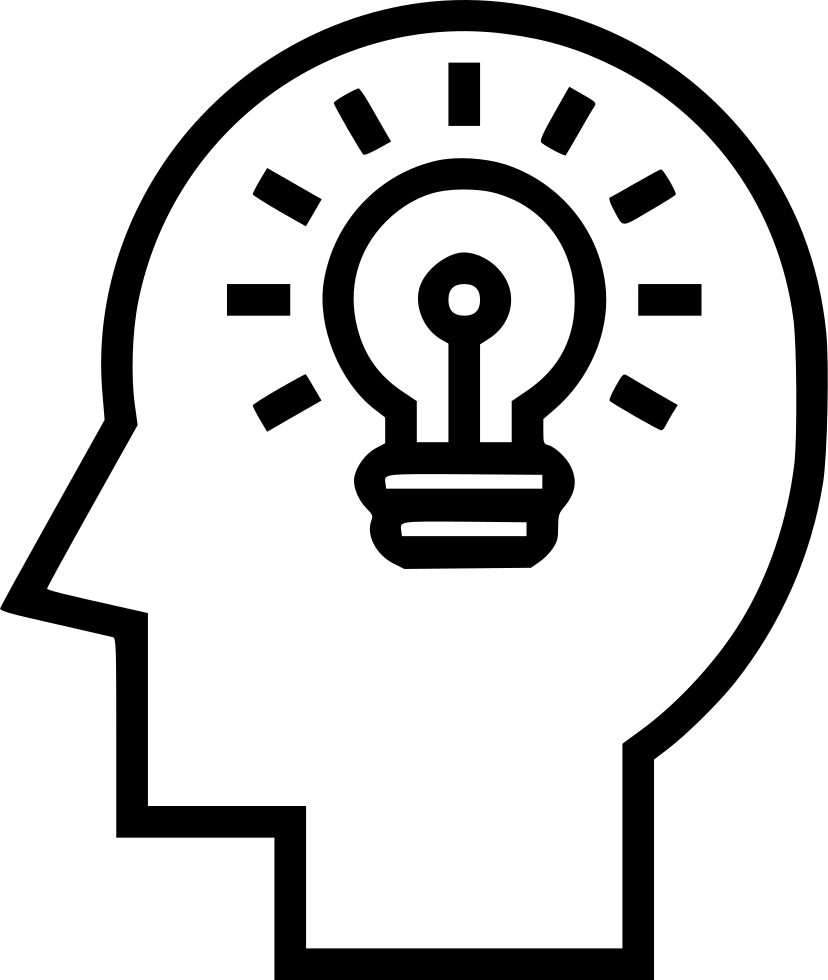 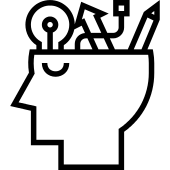 next
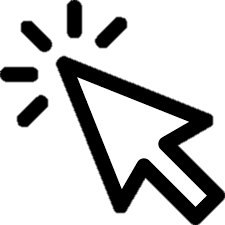 Just put whatever you want to put here
Just put whatever you want to put here
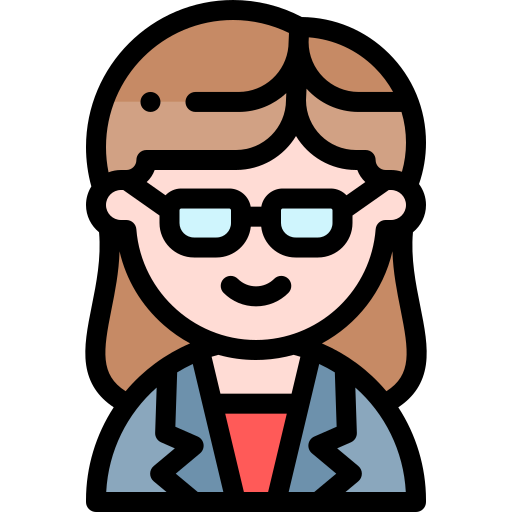 Just put whatever you want to put here
title
Contents contents contents Contents contents contents Contents contents contents Contents contents contents;
Contents contents contents
Contents contents contents
Contents contents contents
Contents contents contents
Contents contents contents
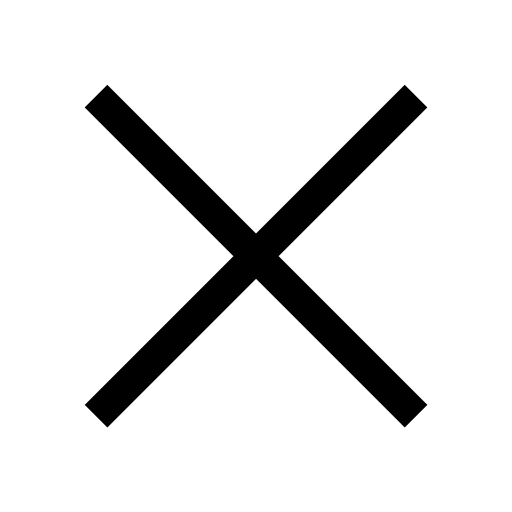 Web pink - google
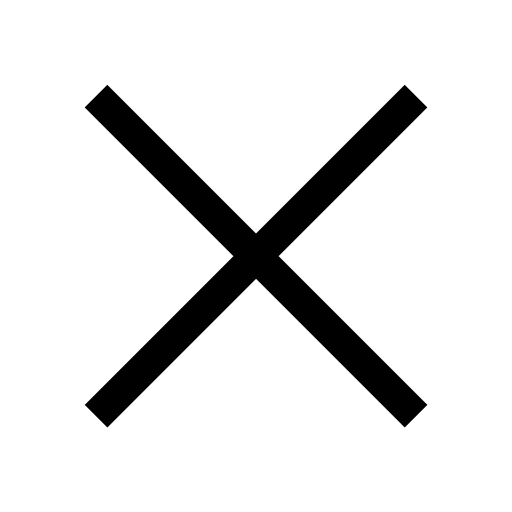 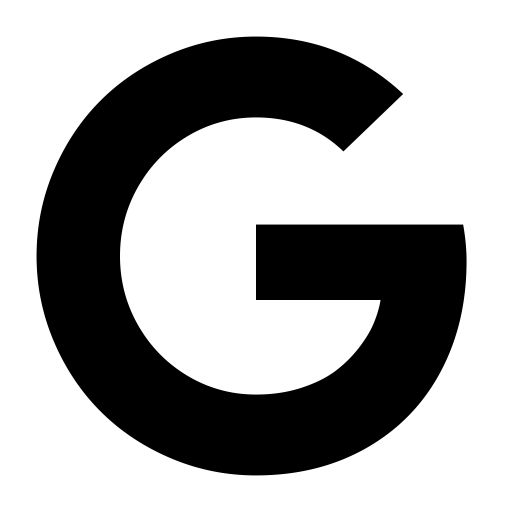 www.justputanything.edu.my
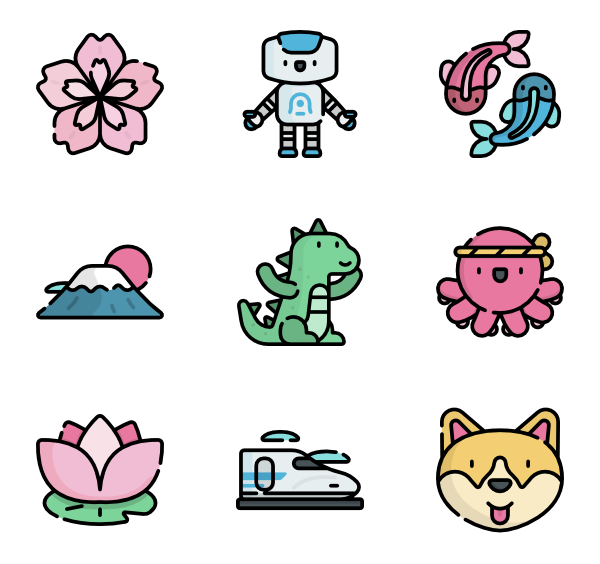 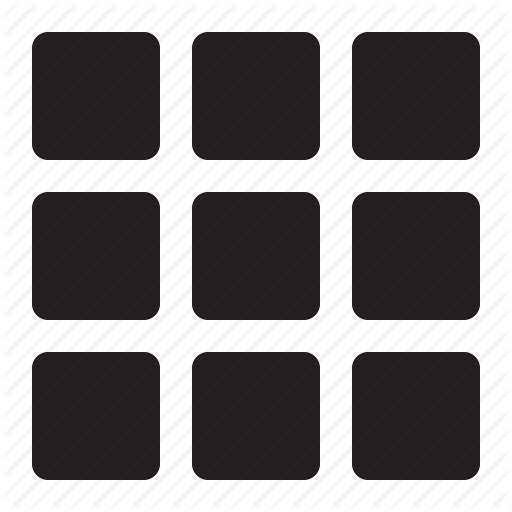 Gmail	Images
Heading
Sub heading
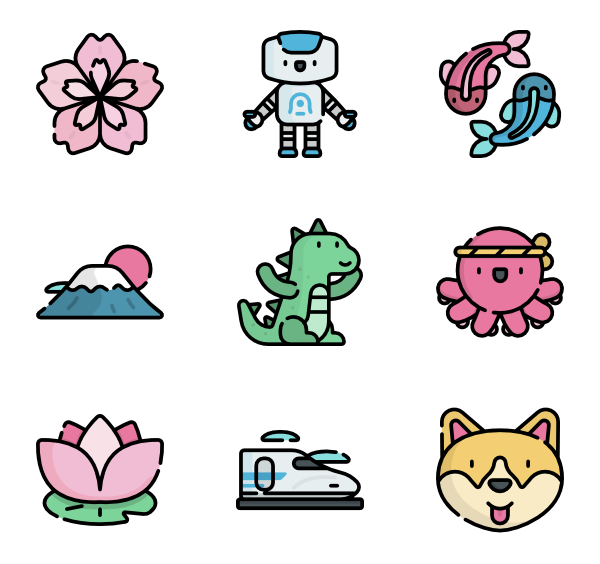 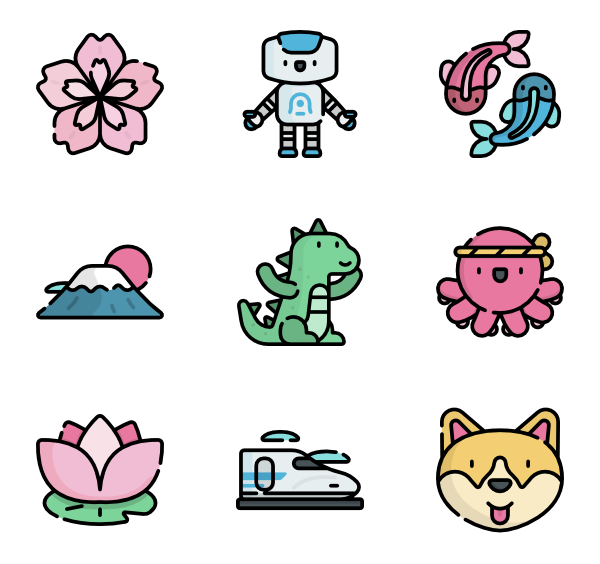 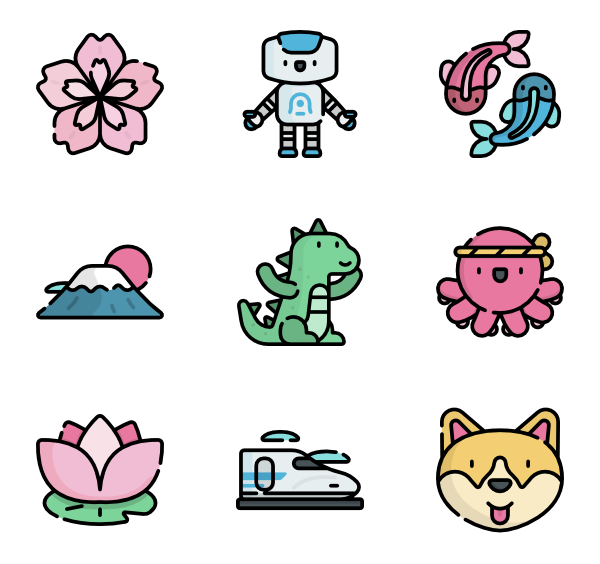 Examples examples examples
Examples examples examples
Examples examples examples
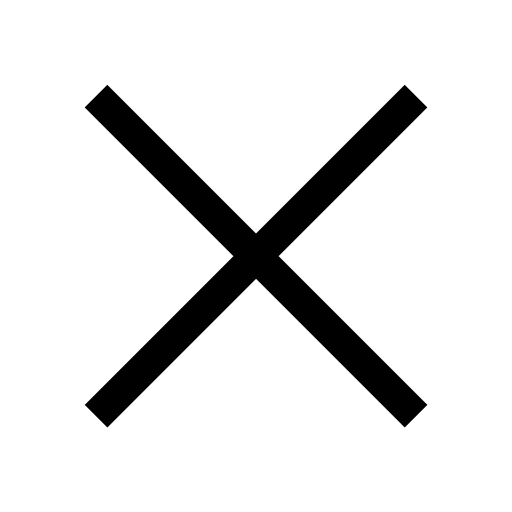 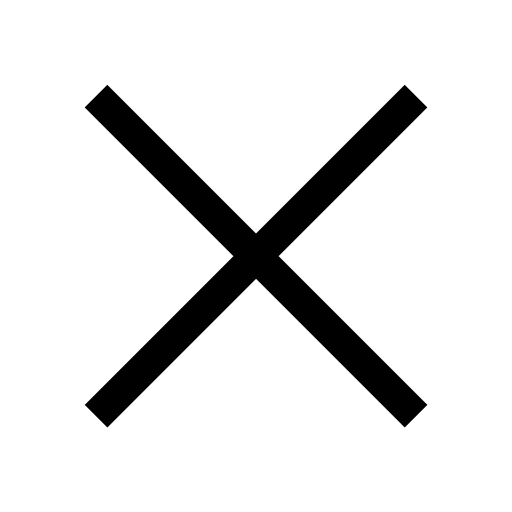 Web pink - google
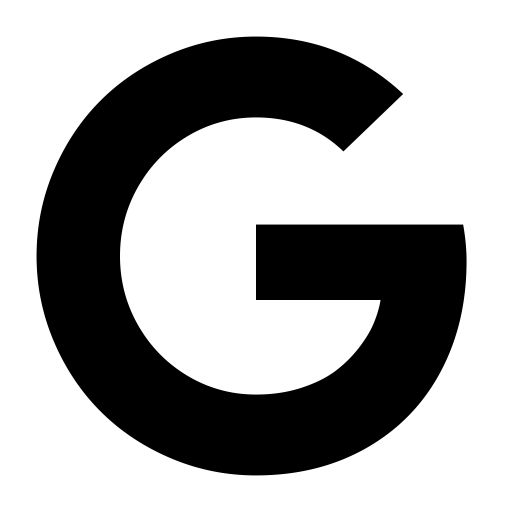 examples
examples
examples
www.justputanythingyouwant.edu.my
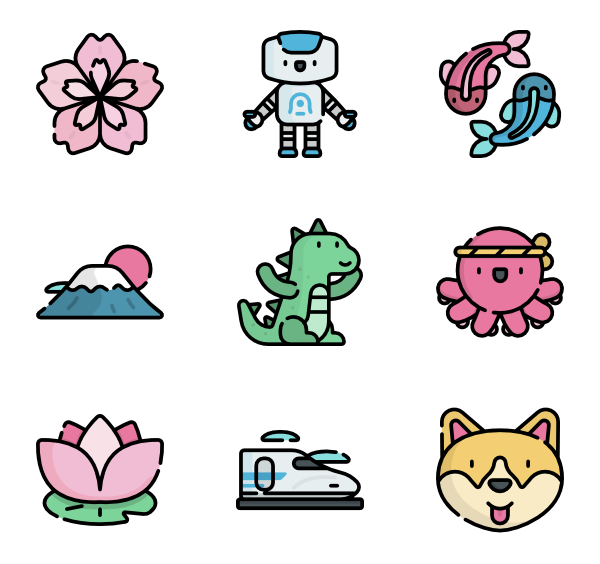 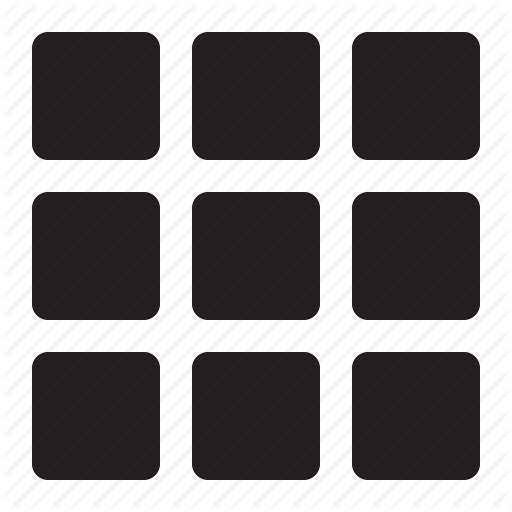 Gmail	Images
Heading
Sub heading
examples
examples
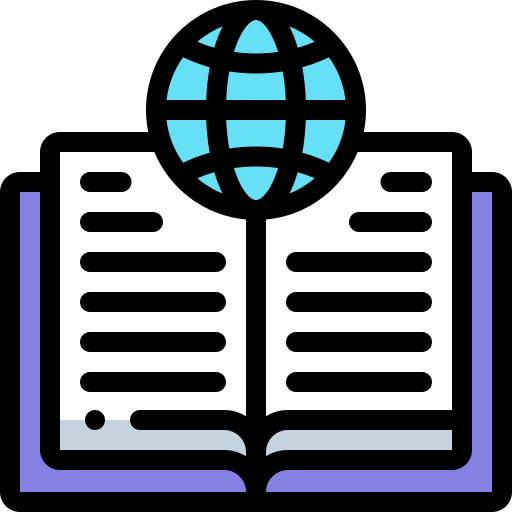 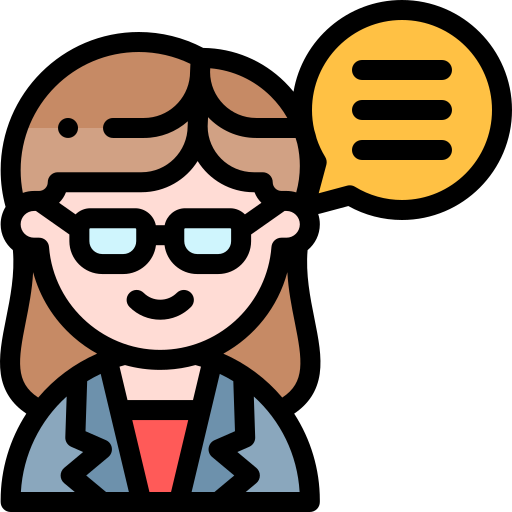 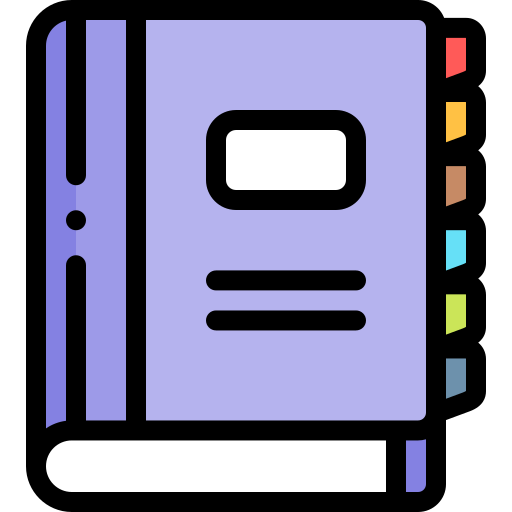 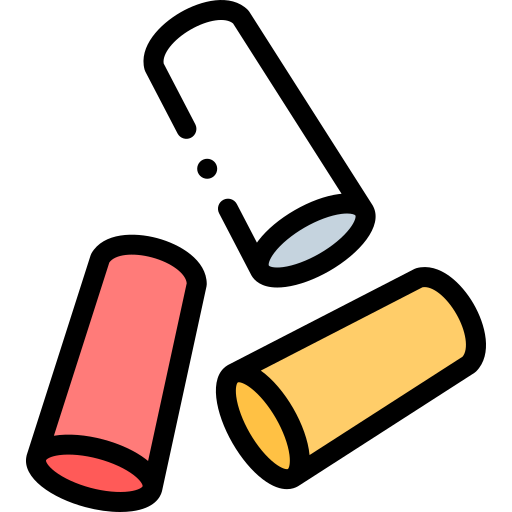 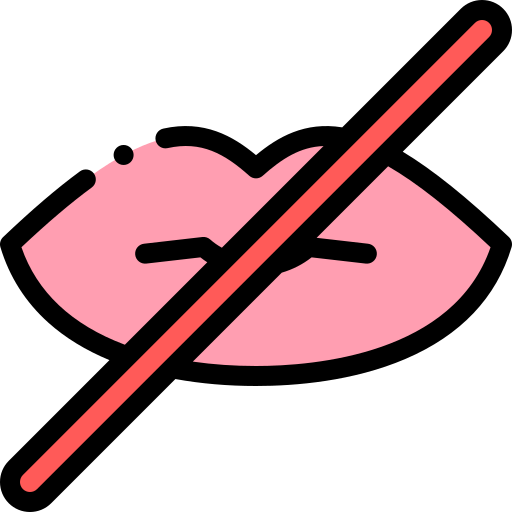 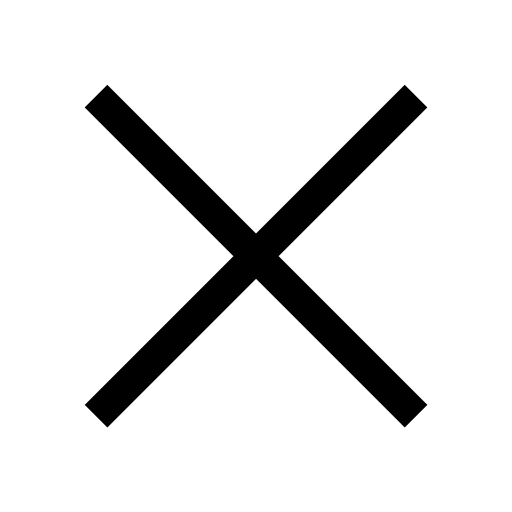 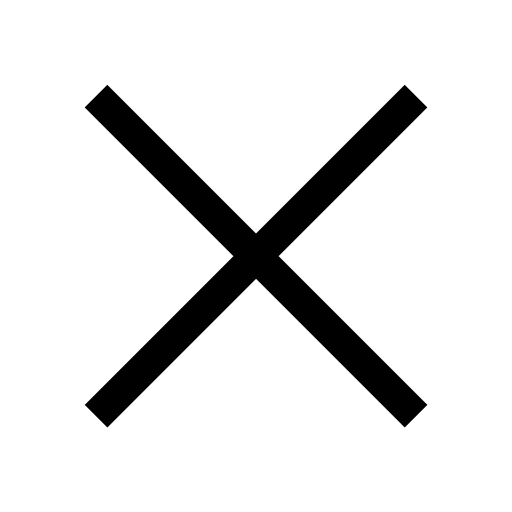 Web pink - google
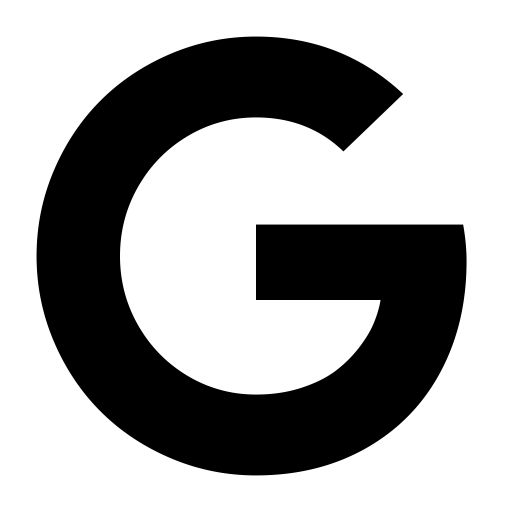 www.whateverjustputanything.edu.my
Title of contents
CONTENTS CONTENTS CONTENTS
CONTENTS CONTENTS CONTENTS
elaboration

 elaboration

Title:
The explanation and elaboration

b) Title : 
The explanation and elaboration
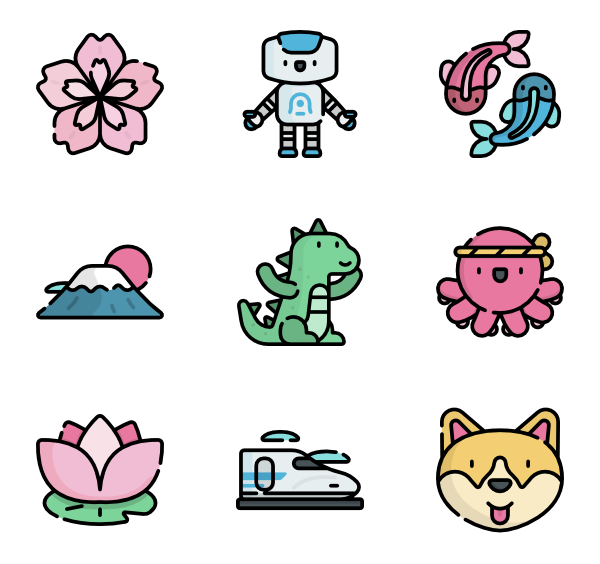 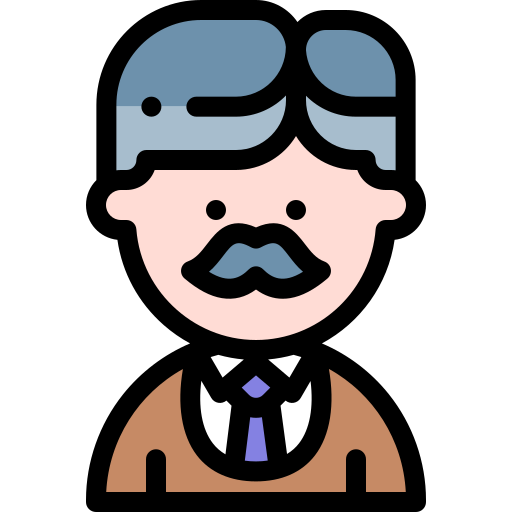 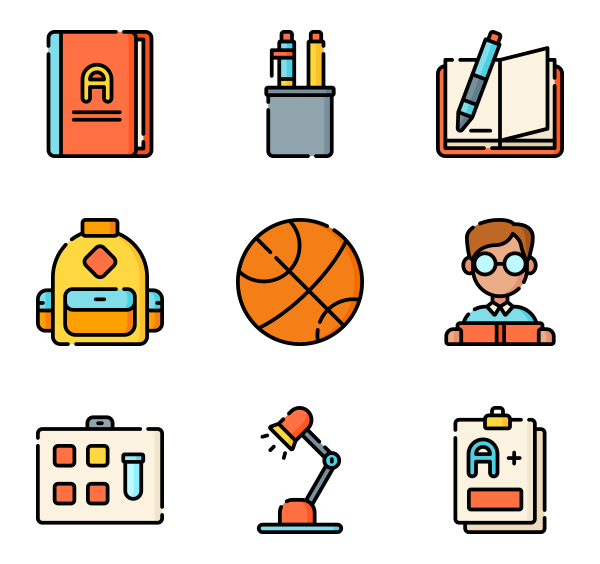 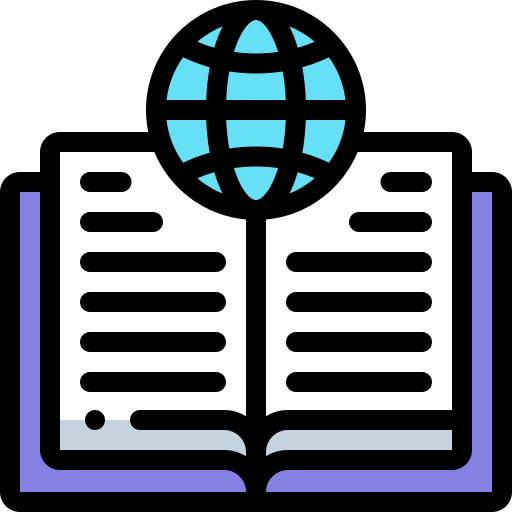 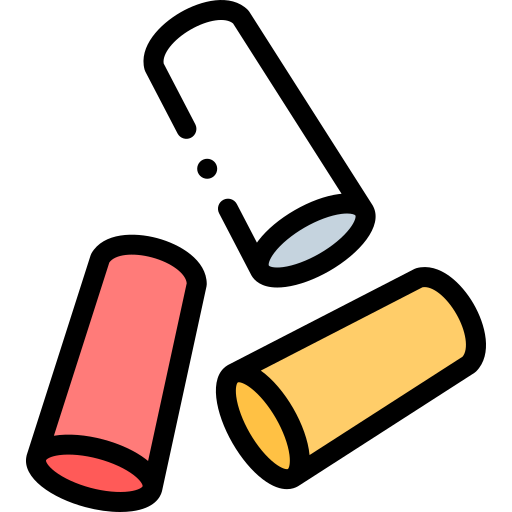 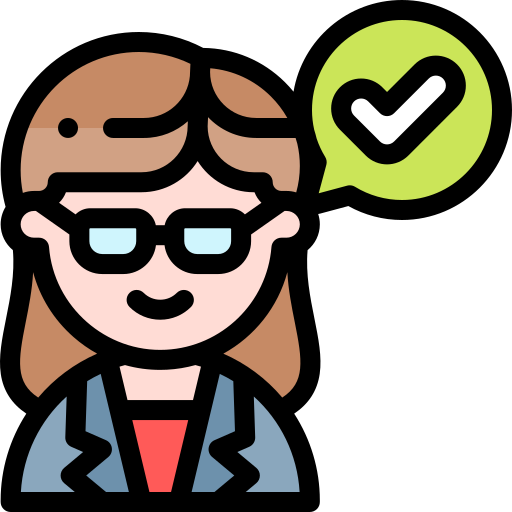 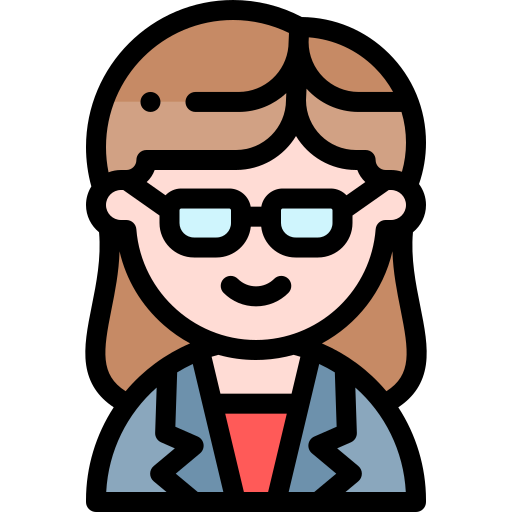 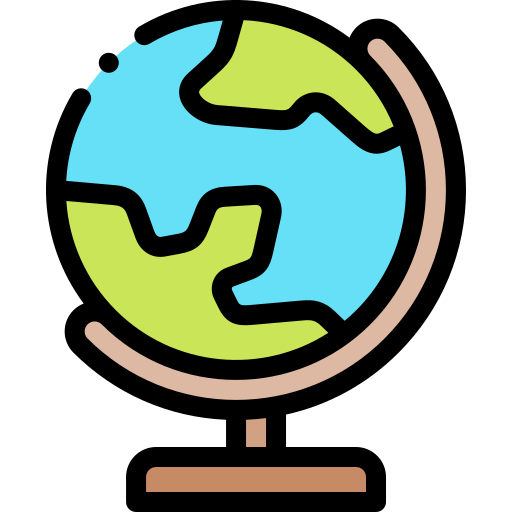 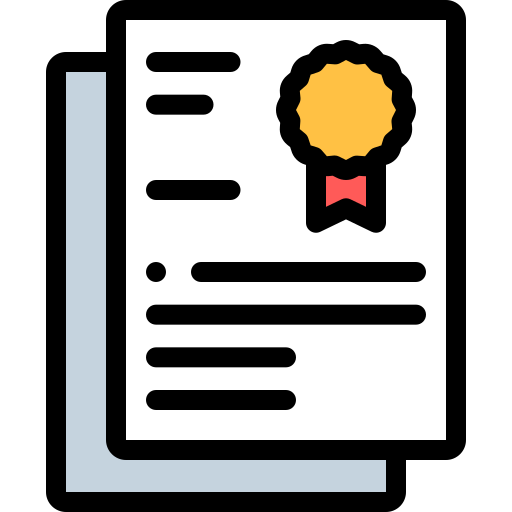 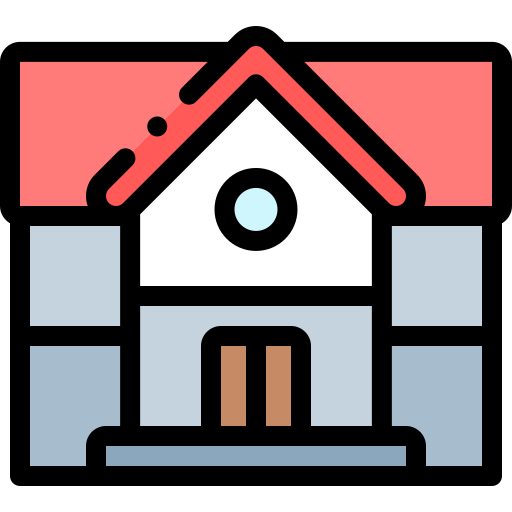 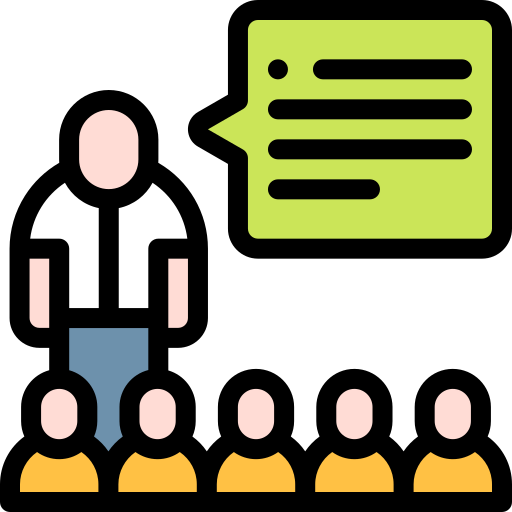 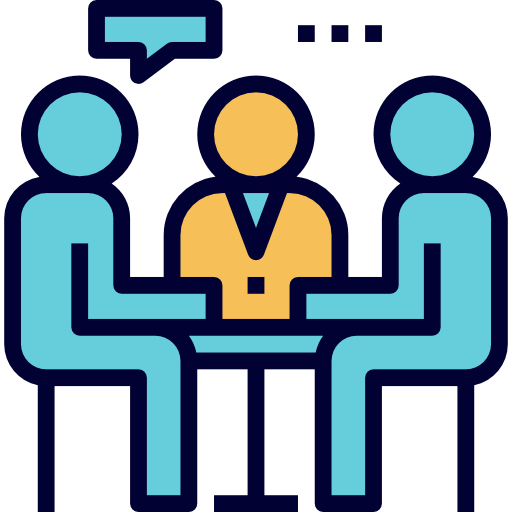 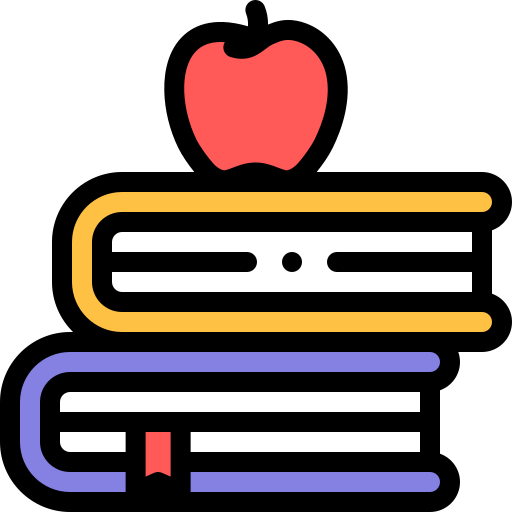 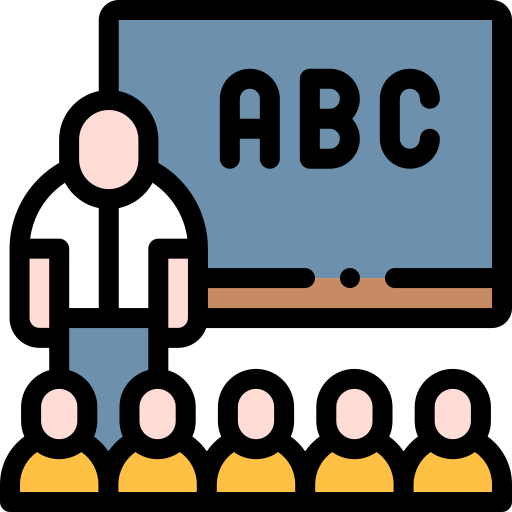 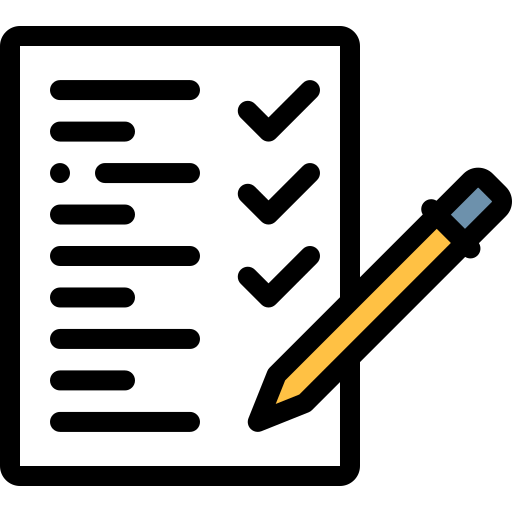 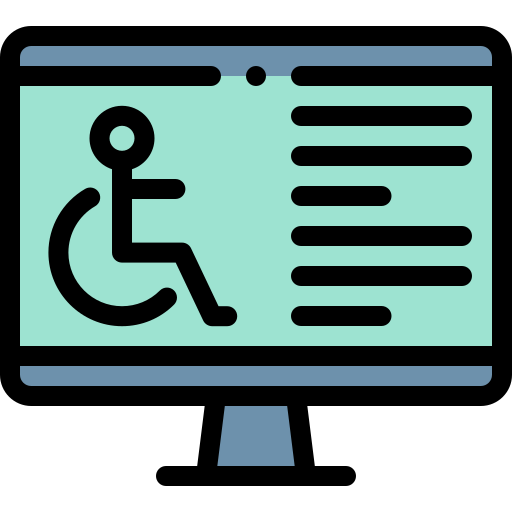 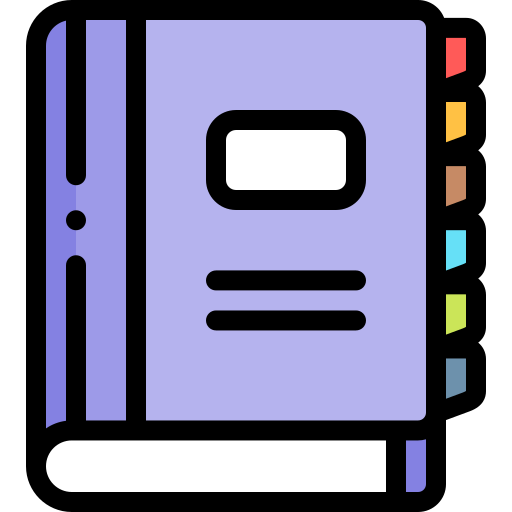